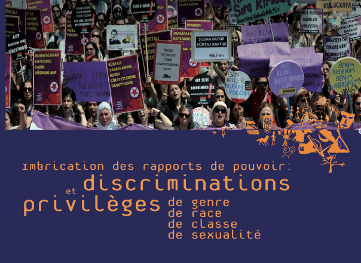 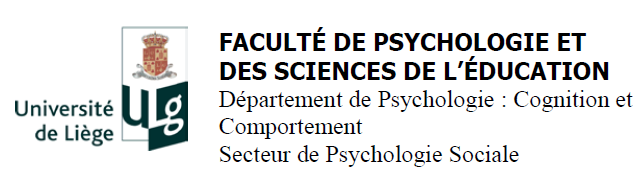 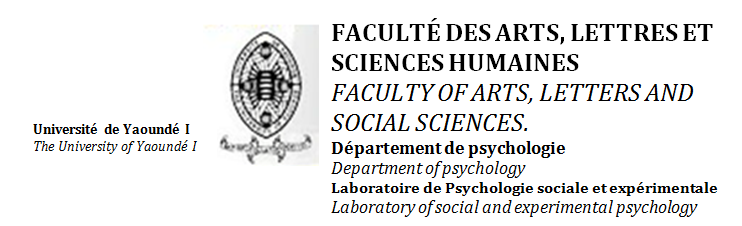 Etre femme en contexte postcolonial africain francophone et être confronté à la succession : vécu et gestion psychosocial(e). L’exemple du Cameroun.
Joseph BOMDA
Doctorant en psychologie sociale. 
Dans le cadre d’une cotutelle entre les Universités de Liège (Belgique) / Yaoundé (Cameroun).
josephbomda@yahoo.fr 
Lausanne, 01/09/2012
Constat fondateur de l’étude
L’exemple de la succession au Cameroun: la gent féminine discriminée.
Six points de conflits, dont trois en rapport direct avec la jeune fille et la veuve
Conflits émergents et celui étudié
Deux types de conflit: internes et internationaux (Anoukaha, 2008; Anoukaha & Pougoue, 1996)
[Speaker Notes: Le Cameroun fut une colonie allemande placée sous mandat de la SDN (à la fin de la 1ère GM) et sous-tutelle de l’ONU (2nde GM) et gérée jusqu’à son accession à l’indépendance, en 1960, par la France et l’Angleterre]
Question de recherche
Théorisation du problème
Hypothèses
Méthodologie
Méthodologie (suite et fin)
Résultats - A
Résultats - B
Le degré de vécu des différents affects varie en fonction de l’état matrimonial des parents 

























On peut noter une différence significative entre les filles de veufs/divorcés et des mariés (HSD, p = 0.00)
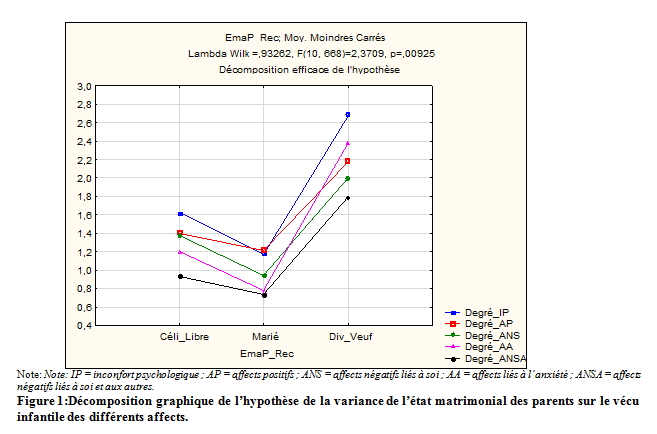 Résultats - C
Le degré de vécu de l’un et l’autre affect dépend de l’âge des participantes  





















On peut ainsi noter une différence significative entre les moins de 50 ans et les 50 ans et plus  (HSD, p = 0.02)
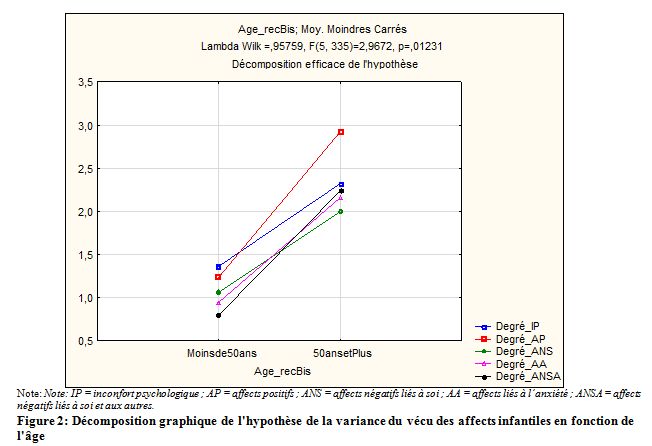 Résultats - D
Le degré de gestion des différents affects varie en fonction de l’état matrimonial des parents











Notons une différence significative entre le degré de gestion des affects selon qu’on est fille de veuf/divorcé ou de marié (HSD, p = 0.03)
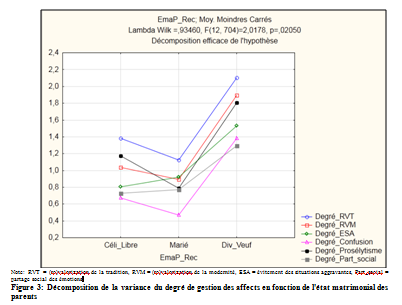 Résultats - E
Le degré de gestion des affects varie en fonction de l’âge










Une différence significative peut être notée entre les 25-50 ans et les plus de 50 ans (HSD, p = 0.00) et entre les moins de 25 ans et les 25-50 ans (HSD, p = 0.00)
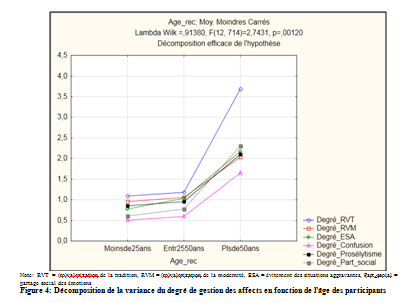 Discussion et conclusion
Merci
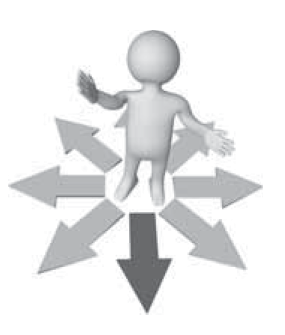